Основные вопросы о ВИЧ
ВИЧ – вирус иммунодефицита человека.
СПИД- синдром приобретенного иммунодефицита.
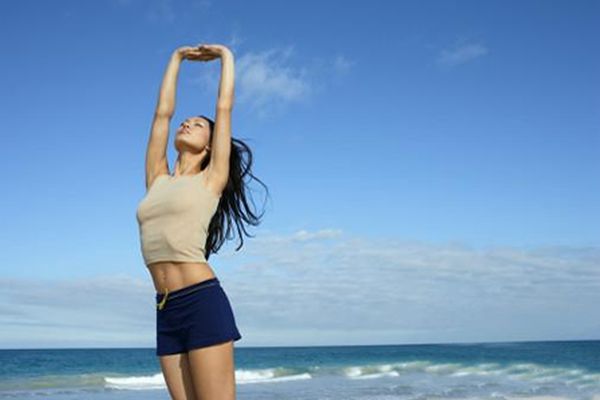 Пути передачи вируса:
 Половой контакт с носителем вируса;
- Контакт с инфицированной кровью;
 При внутривенном введении наркотиков;
 При использовании нестерильных инструментов;
 При переливании инфицированной крови, ее продуктов, пересадке органов и тканей;
 От инфицированной матери к ребенку
во время беременности, родов, в послеродовом периоде  через грудное молоко.
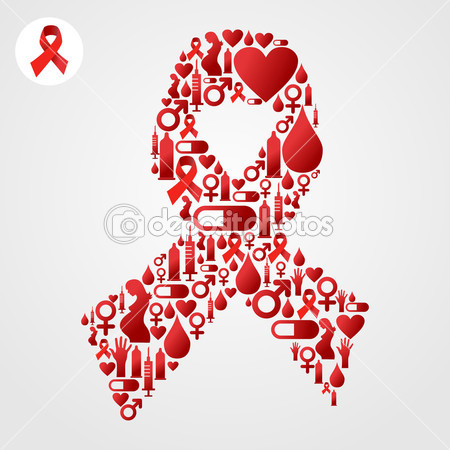 Если у тебя возникли вопросы и тебе нужна помощь  - есть люди которые тебе помогут: «Городская инфекционная больница»
Городской центр по профилактике и борьбе со СПИД
 

Ул. Подольская, 14
Тел: 69-85-41
8-903-071-97-87
ВИЧ не передается:
При бытовых контактах (поцелуях, рукопожатиях, объятиях, пользований общей посудой, общим бассейном, туалетом, постельным бельем);
Через укусы насекомых;
При заборе донорской крови и ее компонентов.